Родителям на заметку
учитель русского языка и литературы
МОУ СОШ № 9
Колотухина  Е.В.
Творческое развитие ребёнка
Отвечайте на вопросы ребёнка честно, терпеливо и спокойно.
Воспринимайте вопросы и высказывания ребёнка всерьёз.
Предоставьте ребёнку комнату или уголок исключительно 
     для его дел.
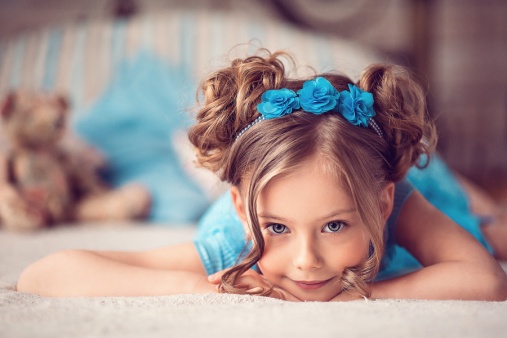 Творческое развитие ребёнка
4. Не ругайте ребёнка за беспорядок на столе, если это связано с его творческим процессом.
5. Покажите ребёнку, что его любят и принимают таким, какой он есть, а не за успехи и достижения.
6. Поручайте своему ребёнку посильные дела и заботы.
Творческое развитие ребёнка
7. Помогайте ребёнку строить собственные планы и принимать решения.
8. Помогайте ему улучшить результаты проделанной работы.
9. Не сравнивайте своего 
ребёнка с другими детьми,
 указывая при этом на его 
недостатки.
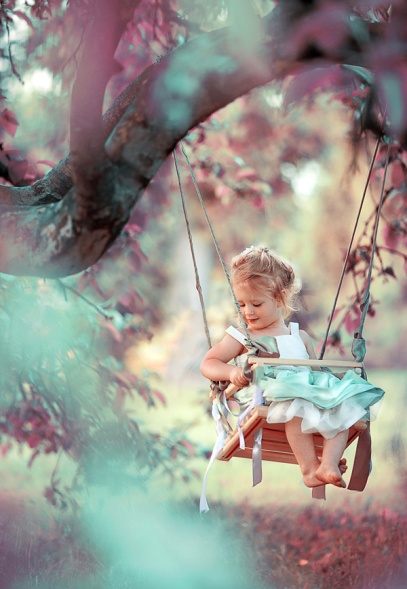 Творческое развитие ребёнка
10. Не унижайте своего ребёнка, не давайте ему почувствовать, что он чем-то хуже вас.
11. Снабжайте ребёнка книгами, играми и другими нужными ему вещами для его любимых занятий.
12. Приучайте ребёнка к 
      чтению на своём примере.
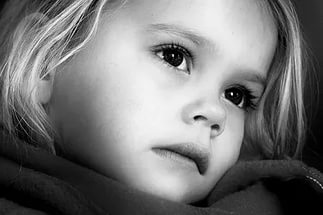 Творческое развитие ребёнка
13. Принуждайте ребёнка придумывать  истории  и  фантазировать. Делайте это вместе с ним!
14. С вниманием относитесь к любой его  потребности.
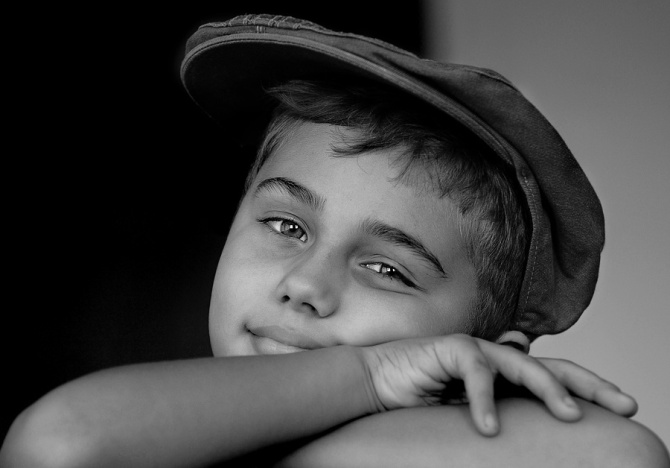 Творческое развитие ребёнка
Спасибо 
за 
внимание!!!
Интернет - ресурсы
автора шаблона данной презентации: учитель начальных классов  МАОУ лицея №21  г. Иванова Ранько Е. А. 
Сайт: http://elenaranko.ucoz.ru/